EMOZIONI
MAZZAGLIA PIERA Y4000300 
MIGNEMI FEDERICA Y40000250
LM-37
METHODOLOGIEN DER DEUTSCHE FORSCHUNG
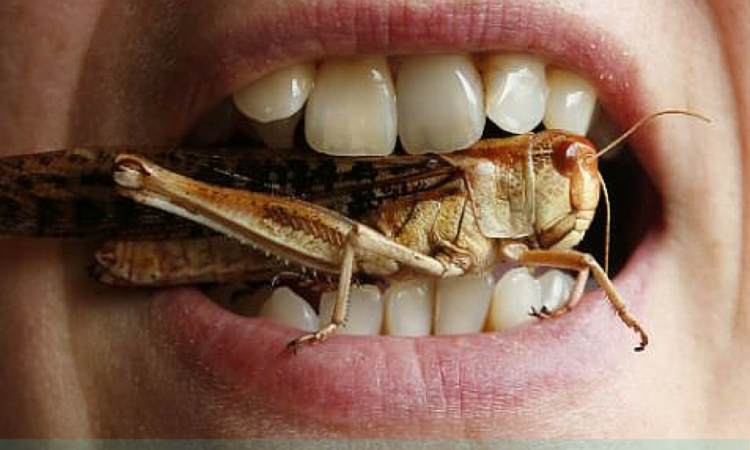 CERTE IMMAGINI POSSONO SUSCITARE IN MANIERA ISTANTANEA E PALESE CERTE EMOZONI CHE HANNO UN IMPATTO FORTE E CHIARO  SUL NOSTRO CORPO. IL NOSTRO SCOPO, IN QUESTO LAVORO DI ANALISI, E’ STATO, INVECE, QUELLO DI MONITORARE LE EMOZIONI DETTATE DA UN ALTRO MEZZO ALTRETTANTO COMUNICATIVO: UN TESTO LETTERARIO.
EMOZIONI: COSA SONO E COME SI DEFINISCONO?
-Nel libro  « Alla ricerca di Spinoza» Damasio definisce le emozioni come movimenti pubblici o azioni visibili da altri in quanto si manifestano sul volto o nella voce, quando accadono.- Le emozioni sono stati mentali e fisiologici associati a modificazioni psicofisiologiche, a stimoli interni o esterni, naturali o appresi.
-Emozioni come la gioia o la paura sono risposte chimiche a modificazioni dell’organismo di natura esterna che, a livello fisiologico, si manifestano rispettivamente con vasodilatazione, aumento della pressione sanguigna, rilassamento dei muscoli, distensione dei muscoli facciali ed avente come risultato l’incremento del benessere e con aumento vertiginoso di battito cardiaco e pressione ematica presenti quando l’organismo sente minacciata la propria integrità.
LA TEORIA DI WILLIAM JAMES
William James nel 1884 fece riferimento a processi neurofisiologici in base a quali si determina l’emozione; cioé un “sentire” quei mutamenti  «a livello viscerale» in seguito ad un impulso scatenante. 
Tale teoria prende il nome di “teoria periferica”. Da semplice percezione dell’evento induce quindi a ciò che è emotivamente sentito, per cui le emozioni sono la conseguenza e non l’anticipazione di mutazioni fisiologiche periferiche. L’attivazione fisiologica è fondamentale per definire l’emozione  come un particolare processo psichico. Infatti, senza questo tipo di attivazione non si può parlare di emozioni.
Nella sua teoria W. James osserva che ci sono emozioni in cui ciascuno di noi riconosce una forte reazione organica (rabbia, paura, amore, dolore).  Egli sostiene che i cambiamenti corporei seguono un’emozione. Il pensiero comune segue un ordine scorretto (stimolo /emozione/reazione). W. James  dice che l’emozione  è il sentimento dei cambiamenti corporei ed è proprio su questo sentimento che si producono i cambiamenti corporei. Inoltre, sostiene che la sequenza  dei fenomeni segua questa sequenza: stimolo /reazione/emozione.
IL PROCESSO EMOTIVO PER W. JAMES
STIMOLO
RISPOSTA
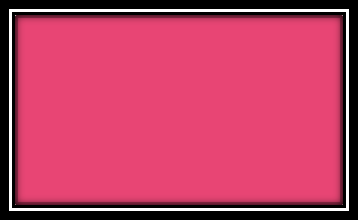 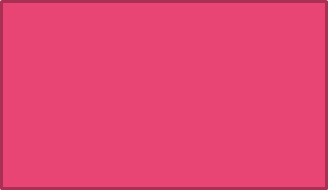 SITUAZIONI ESTERNE
REAZIONI CORPOREE
EMOZIONE
PERCEZIONE
LA RUOTA DI PLUTCHIK E LE OTTO EMOZIONI PRIMARIE
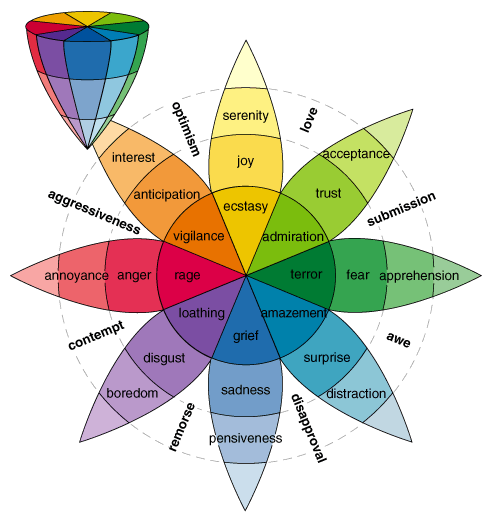 RABBIA- PAURA
TRISTEZZA-GIOIA
SORPRESA-ATTESA
DISGUSTO- ACCETTAZIONE
UN ESPERIMENTO SU NOI STESSE!!!
In questo lavoro abbiamo cercato di sperimentare la teoria dell’EMBODIED COGNITION sui noi stesse attraverso la lettura e l’analisi di due celebri opere letterarie, focalizzando la nostra attenzione sull’esperienza emozionale avvenuta durante la lettura dei due romanzi.
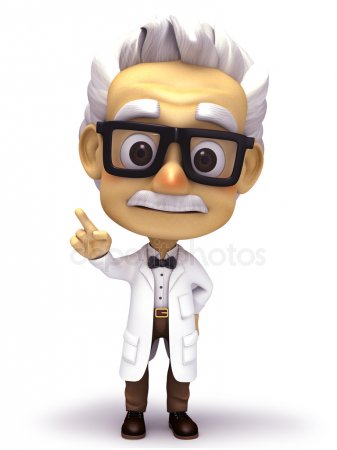 IL NOSTRO METODO DI ANALISI SI E’ SVOLTO NEL SEGUENTE MODO:
LETTURA DEI TESTI LETTERARI
ATTENZIONE ALLE  EMOZIONI INDIVIDUALI PROVATE IN VARIE PARTI DEI TESTI;
MONITORAGGIO ATTIVO DELLE NOSTRE RISPOSTE SENSORIALI ED EMOZIONALI AI TESTI;
ANALISI DEGLI INCIAMPI NELLA LETTURA;
ATTENZIONE AI DIVERSI FATTORI CHE HANNO FACILITATO L’IMMERSIONE NELLA NARRAZIONE;
ANALISI DEGLI ELEMENTI DI FOREGROUNDING E BACKGROUNDING.
CONCLUSIONI FINALI
I TESTI LETTERARI presi in esame:
«LA METAMORFOSI» DI F.KAFKA
1915
« ORGOGLIO E PREGIUDIZIO» DI JANE AUSTEN
1797
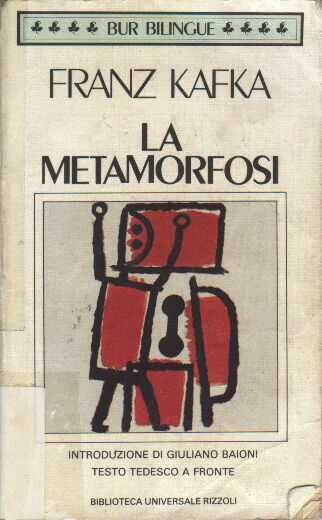 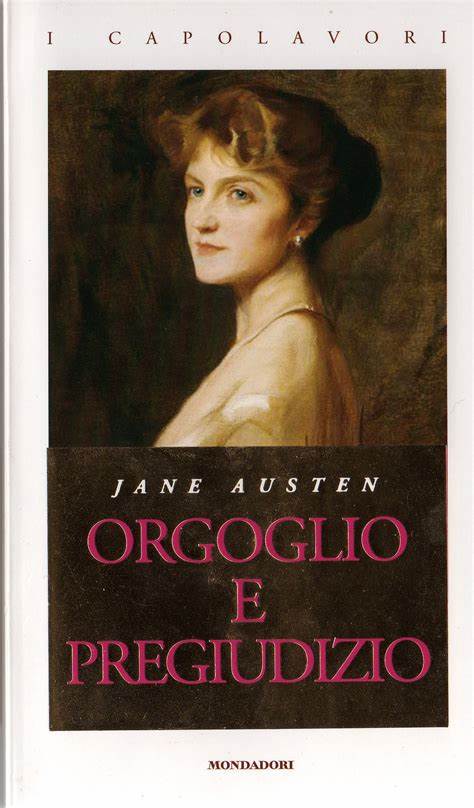 DOMANDE CHE CI SIAMO POSTE DURANTE LA LETTURA E PUNTI IN CUI CONCENTREREMO LA NOSTRA ATTENZIONE:
COME AGISCE IL TESTO SULLE EMOZIONI?
COME L’AUTORE CREA LINGUAGGI CHE SUSCITANO DETERMINATE EMOZIONI NEL LETTORE?
IN CHE MODO LE EMOZIONI, CHE SONO UN  ATTO PRETTAMENTE MENTALE, SI RADICANO NELLA DIMENSIONE CORPOREA, DELLA FISICITA’?
STRETTO RAPPORTO TRA COGNIZIONE ED EMOZIONE;
ATTO DELLA LETTURA INTESO COME RELAZIONE EMPATICA TRA LETTORE E AUTORE.
Scala emozionale delle nostre emozioni durante la lettura di La Metamorfosi, secondo la RUOTA di Plutchik:
Scala emozionale delle nostre emozioni durante le lettura di orgoglio e PRegiudizio, secondo la RUOTA di Plutchik:
FOREGROUNDING DELLA DIMENSIONE DIALOGICA NEI DUE ROMANZI PRESI IN ESAME:
IN ORGOGLIO E PREGIUDIZIO I DIALOGHI COSTITUISCONO UNA PARTE MOLTO IMPORTANTE PER LO SVOLGIMENTO DELLA NARRAZIONE. EPPURE, IN QUESTO CASO,  SI CONFIGURANO COME UNA GRANDE FONTE DI AMBIGUITA’ E FRAINTENDIMENTI CHE CONDUCONO, ANCHE IN QUESTO CASO, AD UN’EFFETTIVA MANCANZA DI COMUNICAZIONE TRA I SOGGETTI DEI FATTI NARRATI.
NELLA METAMORFOSI I DIALOGHI SONO PRESENTI, EPPURE SI DIMOSTRANO ESSERE TOTALMENTE INUTILI E PRIVI DI COMUNICAZIONE EFFETTIVA TRA I PROTAGONISTI DELLE SITUAZIONI NARRATE. ESSI SI CONFIGURANO ALL’INTERNO DI UNA DIMENSIONE MONOLITICA ED ESCLUSIVAMENTE UNILATERALE. NON C’E’ SCAMBIO COMUNICATIOVO DI ALCUN GENERE.
INCAPACITA’ COMUNICATIVA
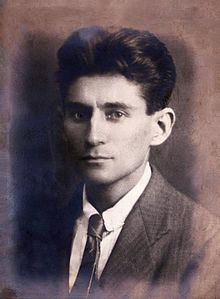 BREVE QUADRO BIOGRAFICO SU KAFKA
Franz Kafka nasce a Praga nel 1883, in una famiglia ebrea di classe media.
La sua produzione scritta gli è valsa il titolo di figura di spicco della letteratura del XX secolo.

Gli scritti di Kafka, infatti, si distinguono principalmente per la coerenza dei temi trattati: a fare da sfondo alle sue opere sono senza dubbio l’alienazione, la brutalità fisica, il dilemma psicologico, la conflittualità tra genitori e figli, l’angoscia esistenziale.
Kafka intraprese una formazione giuridica e ottenne un lavoro in una compagnia di assicurazioni. Iniziò a scrivere racconti nel suo tempo libero, lamentandosi sempre del poco tempo a disposizione per dedicarsi a quella che considerava la sua vocazione. Kafka preferiva comunicare per lettera; scrisse centinaia di lettere ai familiari e alle amiche intime. I destinatari principali furono suo padre, la sua fidanzata Felice Bauer e la sua sorella più giovane Ottla.
Solo poche opere di Kafka furono pubblicate durante la sua vita: le raccolte di racconti Betrachtung (Contemplazione) e Ein Landarzt (Un medico di campagna) e qualche opera singola (come La Metamorfosi) in riviste letterarie. Preparò l'edizione di una raccolta di racconti, Ein Hungerkünstler (Un digiunatore), pubblicata solo dopo la sua morte. Le opere di Kafka rimaste incompiute, tra cui i suoi romanzi Il Processo, Il Castello, e America (noto anche come Der Verschollene, Il Disperso), furono pubblicate postume, in gran parte dal suo amico e curatore Max Brod,  che non assecondò il desiderio di Kafka, il quale voleva che i suoi manoscritti venissero distrutti.
 Muore nel 1924.
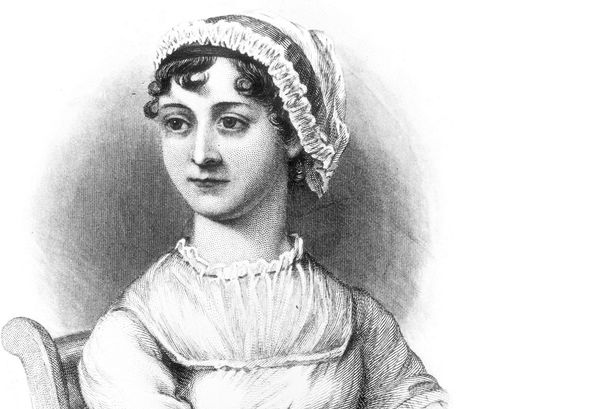 BREVE QUADRO BIOGRAFICO SU JANE AUSTEN
Jane Austen nasce a Steventon il 16 dicembre 1775 da una famiglia borghese. Crebbe in un ambiente vivace e culturalmente stimolante; il padre si occupò personalmente della sua educazione e contribuì alla sua crescita letteraria grazie ad una collezione di libri che contava circa cinquecento volumi. Figura di spicco della narrativa neoclassica, nonché tra le autrici del panorama letterario del Regno Unito e mondiale più famose e conosciute.
 Muore a Winchester il 18 luglio 1817. Nel suo testamento ella indicò di lasciare tutto ciò che aveva a sua sorella e la somma di 50 sterline al fratello.
I suoi romanzi furono pubblicati anonimamente, semplicemente con indicazioni quali "by a Lady" o "by the author of Sense and Sensibility". Nonostante in alcuni circoli aristocratici il nome dell'autrice fosse noto, solo con la pubblicazione postuma de L'Abbazia di Northanger e Persuasione il fratello Henry rivelò il vero nome dell'autrice al pubblico.
In vita Jane non lasciò mai la sua famiglia e morì nubile come la sorella; dopo la sua morte, la sorella Cassandra, e in seguito i fratelli e i loro discendenti, distrussero gran parte delle lettere e delle carte private che le erano appartenute. Il nipote ne scrisse una biografia A memoir of Jane Austen, pubblicata nel 1869; in essa la Austen viene presentata come una signorina esemplare, presa dalla vita domestica e dedita solo alla letteratura e alla scrittura.
SCALA EMOZIONALE DI Piera- lA metamorfosi
SCALA EMOZIONALE DI Federica- la metamorfosi
SCALA EMOZIONALE DI FEDERICA- ORGOGLIO E PREGIUDIZIO
SCALA EMOZIONALE DI PIERA – ORGOGLIO E PREGIUDIZIO
Inciampi in kafka
- Sin dall’inizio della narrazione nessuno( Gregor compreso) sembra chiedersi cosa sia successo; cosi come nessun cerca di trovare una soluzione o una possibile cura alla situazione di Gregor. Ciò mi ha causato un profondo senso di confusione e smarrimento.
Un’altra cosa che mi ha lasciata perplessa è stato l’atteggiamento di Gregor sin dall’inizio della narrazione. Egli sembra essere più preoccupato di arrivare in tempo a lavoro o ad aiutare economicamente la propria famiglia che di trovare una soluzione a questa sua irreale nuova condizione. Proseguendo nella narrazione sembra che egli si abitui ad essa, provando un senso di accettazione e rassegnazione passive. Io questo senso l’ho percepito ma non sono riuscita ad accettarlo del tutto, poiché fino alla fine ha rappresentato per me un elemento di disturbo.
Inciampi Jane Austen
L’intera vicenda gira intorno alla problematicità dell’ essere conforme alle condizioni necessarie per convolare a nozze. Sembra che tutti i personaggi siano interessati  solo nell’avere la quantità di denaro necessaria a sposarsi. Per questo, la maggior parte dei personaggi (eccetto Elizabeth e Darcy) sembra privo di emozioni vere. L’ambiente descritto è focalizzato sull’apparenza e tutto ciò che da essa scaturisce. 
Sembra che l’autrice voglia caratterizzare la sua personalità con quella dei personaggi. Essi sembrano tratti dalle esperienze personali dell’autrice,  ciò presenta una visione limitata della società borghese di quel periodo.
«LETTERA AL PADRE» 1919.(…)Allora e dappertutto avrei avuto bisogno di incoraggiamento. Già ero schiacciato dalla tua nuda fisicità. Ricordo ad esempio come, frequentemente, ci spogliavamo insieme in cabina. Io magro, debole, sottile, tu forte, alto, massiccio. Già in cabina mi sentivo miserabile, e non solo di fronte a te, ma di fronte a tutto il mondo, perché tu eri per me la misura di tutte le cose. Se però uscivamo dalla cabina davanti alla gente, e tu mi tenevi per mano, io che ero uno scheletrino insicuro, a piedi nudi sulle assi, tremebondo davanti all'acqua, incapace di ripetere i movimenti che tu, con le migliori intenzioni ma in effetti con mia profonda vergogna, eseguivi nuotando, allora ero disperatissimo, e tutte le mie esperienze negative in tutti i campi in quegli istanti concordavano in modo grandioso.
Dalla Metamorfosi:
…«Sta girando la chiave» Per Gregor questo era un notevole incoraggiamento; ma tutti avrebbero dovuto esortarlo, anche il padre e la madre: « Forza, Gregor» avrebbero dovuto gridare. « Vai avanti»…
…E anche vero che praticamente non mi hai mai picchiato. Ma gli urli, la tua faccia che diventava rossa, il subitaneo slacciare le bretelle, l'appoggiarle sulla spalliera della sedia, erano per me quasi peggio. E come quando uno deve essere impiccato. Se lo impiccano davvero, è morto, e tutto è finito. Ma se deve assistere a tutte le preparazioni per essere impiccato e solo quando gli fanno scorrere il cappio intorno al collo apprende di essere stato graziato, allora può soffrirne per tutta la vita. Inoltre dalle molte volte in cui, secondo l'opinione da te chiaramente manifestata, mi sarei meritato una scarica di botte ma le avevo evitate per un pelo grazie alla tua magnanimità ho ricavato soltanto un gran senso di colpa…
Dalla Metamorfosi:
(…)
Il padre che sino a quel momento aveva saputo controllarsi abbastanza, di conseguenza, invece di correre dietro al procuratore o permettere a Gregor di raggiungere il suo intento, afferrò con la destra il bastone che il procuratore aveva lasciato sulla sedia, mentre con la sinistra prese un giornale dal tavolo, poi battendo i piedi si dispose a ricacciare Gregor nella sua stanza(…)
. (…)Ci sono stati anni in cui io, in piena salute, ho trascorso più tempo in ozio sul divano di quanto tu abbia fatto in tutta la tua vita, malattie comprese. Quando fuggivo da te occupatissimo, era in massima parte per andarmi a sdraiare in camera mia(…)
Dalla Metamorfosi:
(…) Tuttavia quella stanza dai soffitti alti in cui era costretto a giacere disteso sul pavimento lo intimoriva senza che egli sapesse farsene una ragione, perché era la stanza che abitava da cinque anni, e con un movimento quasi involontario e una certa dose di vergogna si precipitò sotto il divano dove si sentì finalmente a proprio agio
NOMINAZIONE…
«Mamma, mamma» bisbigliò Gregor alzando lo sguardo verso di lei. Per un attimo aveva completamente scordato il procuratore; invece, alla vista del caffè che colava, non poté fare a meno di muovere le mascelle con uno scatto secco. Allora la madre ricominciò ad urlare, scappò dal tavolo e cadde tra le braccia del padre che stava accorrendo. Ma Gregor non aveva tempo per i suoi genitori(…) Gregor prese la rincorsa per essere sicuro di raggiungerlo(…)  Purtroppo quella fuga del procuratore sembrò sconvolgere completamente il padre che sino a quel momento aveva saputo controllarsi abbastanza, di conseguenza, invece di correre dietro al procuratore o permettere a Gregor di raggiungere il suo intento, afferrò con la destra il bastone che il procuratore aveva lasciato sulla sedia assieme al cappello e al soprabito, mentre con la sinistra prese un giornale dal tavolo, poi battendo i piedi e agitando il bastone e il giornale si dispose a ricacciare Gregor nella sua stanza. Le preghiere di Gregor non servirono, esse non  erano neppure capite, il padre continuava a battere i piedi sempre più forte(…)Il padre continuava ad incalzare spietatamente emettendo dei sibili, pareva un pazzo. Gregor non aveva alcuna pratica nel camminare all’indietro e andava piano. Se Gregor avesse potuto voltarsi sarebbe arrivato subito nella stanza….Alla fine Gregor non ebbe altra scelta…Gregor si sentiva completamente frastornato…
A tavola ci si doveva occupare solo del pasto, tu però ti tagliavi le unghie, facevi la punta alle matite, ti pulivi le orecchie con uno stuzzicadenti. Ti prego, padre, non fraintendermi, sarebbero stati di per sé particolari completamente insignificanti: per me divennero schiaccianti soltanto perché tu, misura assoluta di tutte le cose, personalmente non ti attenevi ai comandamenti che mi imponevi. In questo modo il mondo per me risultò diviso in tre parti: una in cui vivevo io, lo schiavo, sotto leggi che erano state escogitate soltanto per me e che inoltre, non sapevo perché, non ero mai in grado di rispettare completamente; poi un secondo mondo, infinitamente distante dal mio, in cui vivevi tu, impegnato a governare, impartire ordini e andare in collera se non erano eseguiti; e infine un terzo mondo, dove il resto degli uomini vivevano felici, liberi da ordini e obbedienza. Io ero costantemente in preda alla vergogna: o seguivo i tuoi ordini, ed era una vergogna perché valevano soltanto per me, o recalcitravo, e anche questa era una vergogna, perché non si poteva recalcitrare davanti a te, o non riuscivo a seguirli, perché ad esempio non avevo la tua forza, il tuo appetito, la tua abilità, per quanto tu pretendessi quella data cosa da me come ovvia; e questa era comunque la vergogna più grande.
(…)Ma poiché non ero sicuro di niente, avevo bisogno ad ogni momento di una nuova conferma della mia esistenza, niente era veramente e indubbiamente di mia esclusiva proprietà, proprietà che fosse determinata univocamente da me, così divenni naturalmente insicuro anche della cosa a me più vicina, il mio stesso corpo; crebbi molto in altezza ma non sapevo che farmene, il carico era troppo pesante la schiena si curvò; non osavo quasi muovermi o addirittura fare ginnastica, rimasi debole; se tutto quello di cui ancora disponevo sorprendeva, quasi fosse un miracolo, ad esempio la mia buona digestione, questo bastava a farmela perdere, e così era aperta la strada per ogni ipocondria, finché per lo sforzo sovrumano di volermi sposare (tornerò a parlarne) mi è uscito sangue dai polmoni, cosa della quale può essere in parte responsabile anche l'appartamento nel palazzo Schonbirn, che però mi serviva solo perché credevo di averne bisogno per scrivere, e così è attinente a questa lettera. Quindi tutto ciò non è dovuto al superlavoro, come tu immagini da sempre. Ci sono stati anni in cui io, in piena salute, ho trascorso più tempo in ozio sul divano di quanto tu abbia fatto in tutta la tua vita, malattie comprese. Quando fuggivo da te occupatissimo, era in massima parte per andarmi a sdraiare in camera mia.
Dalla Metamorfosi:
(…) Il suo chiodo fisso( del padre) era che Gregor dovesse tornare nella sua stanza il più presto possibile. Non avrebbe mai tollerato i complicati preparativi di cui Gregor aveva bisogno per assumere una posizione eretta grazie alla quale sarebbe sgusciato senza intoppi. Invece, continuava a spingere Gregor avanti, facendo un rumore infernale, come se non ci fosse nessun impedimento(…)
(…) Fu allora che il padre gli dette da dietro uno spintone che lo fece rimuovere ed egli volò dentro la sua stanza sanguinando abbondantemente. La porta fu sbattuta col bastone, poi fu silenzio(…)
…«Gregor è malato. Presto dal dottore. Hai sentito parlare Gregor?» « Era una voce animalesca» disse il procuratore in tono straordinariamente basso se confrontato alle grida della mamma…. Gregor però era diventato più tranquillo. Allora non riuscivano più a capire le sue parole, sebbene gli sembrassero abbastanza chiare, anzi più chiare di prima, forse perché incominciava a farsi l’orecchio. Tuttavia s’erano ormai persuasi che qualcosa non andava ed erano pronti ad aiutarlo….intanto nella stanza vicina si era fatto di nuovo silenzio
DIMENSIONE DIALOGICA IN KAFKA
…Dalla porta di destra la sorella bisbigliò per avvertire Gregor: « Senti, è venuto il procuratore». « Lo so» disse Gregor fra sé, però non aveva il coraggio di alzare la voce al punto di farsi udire dalla sorella.
« Gregor» ora disse il padre dalla stanza di sinistra « è venuto il signor procuratore per sapere perché non sei partito con il treno del mattino. Non sappiamo che cosa dobbiamo dirgli. Inoltre vuol parlare con te personalmente. Perciò apri la porta per piacere. Egli avrà anche la bontà di scusare il disordine della stanza». « Buon giorno, signor Samsa» interloquì il procuratore il tono amichevole. « Non si sente bene» disse la madre al procuratore, mentre il padre continuava a parlare alla porta. « Non si sente bene, mi creda, signor Procuratore. Altrimenti Gregor non avrebbe potuto perdere il treno. Il ragazzo non pensa ad altro che al lavoro. M’arrabbio persino perché non esce la sera ; ora è stato quasi otto giorni qui in città, ma ha trascorso tutte le serate in casa . Sta seduto li al tavolo da noi e legge il giornale in silenzio o studia l’orario ferroviario. E’ già una distrazione per lui quando lavora con il traforo. Per esempio, nel corso di tre sere ha intagliato una cornicetta; vedrà quant’è graziosa! E ‘ appesa nella sua stanza, potrà vederla subito non appena Gregor aprirà la porta. D’altra parte sono davvero contenta che lei sia qui, signor procuratore; da soli non saremmo riusciti a convincere Gregor ad aprire; è cosi cocciuto e certamente non si sente bene, anche se stamattina l’ha negato»… « Insomma può venire da te il signor procuratore?» chiese il padre impaziente bussando di nuovo alla porta. « NO» rispose Gregor. Nella camera a sinistra si fece un silenzio penoso, nella camera a destra la sorella si mise a piangere.
In merito alla dimensione dialogica in jane austen:
Nella Austen il dialogo è effettivamente COMUNICAZIONE oppure è inesistente e privo di comprensione tra le parti come nel caso di Kafka? 
Nella Austen il dialogo può essere, talvolta, fonte di fraintendimenti e ambiguità.
In generale, i dialoghi rappresentano convenevoli. Discorsi inutili e privi di una comunicazione importante. Sono solo dialoghi di circostanza dettati dal costume sociale.
quando la comunicazione è velata e ambigua…
(…)
 « E cosi terminò il suo amore» disse Elizabeth con impazienza. « Non sarà l’unico, credo,  che avrà fatto la stessa fine. Mi domando chi sarà stato il primo a scoprire l’efficacia della poesia per spegnere l’amore».
 « Ho sempre pensato che la poesia fosse il nutrimento dell’amore» disse Darcy.
 « Forse di un amore deciso e vigoroso. Quello che è già forte, trae nutrimento da ogni cosa. Ma se si tratta soltanto di una tenue, pallida inclinazione, sono sicura che un buon sonetto ne ha subito ragione».Darcy sorrise e la pausa che seguì fece tremare Elizabeth per il timore che sua madre si esponesse di nuovo al ridicolo.(…)
Dimensione dialogica  in Jane Austen:
-Esempi di convenevoli:
<<Miss Eliza Bennet, non vorreste fare anche voi un giro per la stanza? Vi assicuro che è un grande sollievo dopo essere rimasti seduti a lungo nella stessa posizione>>.
<<Il vostro amico balla meravigliosamente;>> proseguì poco dopo, vedendo Bingley unirsi al gruppo;   << e sono certo che anche voi siete un allievo della musa, Mr Darcy.>>...<<Mi risulta che mi abbiate visto ballare a Meryton , signore.>>...<<Certamente, e il vedervi mi ha procurato non poco diletto. Ballate spesso a corte?>>
<<Mi consentirete di rinviare i vostri entusiasmi alla prossima lettera; questa volta mi manca  lo spazio per render loro giustizia.>>  <<Ma certo, non ha importanza , la vedrò in gennaio. Ditemi piuttosto, Mr Darcy, le scrivete sempre lettere così lunghe?>>  <<In genere le scrivo lunghe lettere; se siano sempre belle, poi, non sta a me deciderlo.>>  <<E’ mia ferma convinzione che chi scrive molto e con facilità non possa scrivere male.>>   <<Se intendevi fargli un complimento, non ci sei riuscita, Caroline>>.
<<In casi come questo è buona norma, mi pare, esprimere un senso di gratitudine per i sentimenti che ci sono stati dichiarati, per quanto essi possano non essere ricambiati. E’ naturale che ci si senta obbligate, e se io potessi sentire della gratitudine, vi ringrazierei. Ma non ne sono capace … Non ho mai desiderato la vostra stima, che per altro mi accordate così mal volentieri. Mi spiace aver causato pena a qualcuno. L’ho fatto del tutto inavvertitamente, e spero che sarà di breve durata. I sentimenti che, a quanto mi dite, vi hanno impedito finora di confessare la vostra parzialità, non faranno fatica ad avere il sopravvento, dopo questa spiegazione.>> (…) <<Questa è dunque la risposta che ho l’onore di ricevere? Potrei forse desiderare di conoscere il perché di un simile rifiuto, con così poche preoccupazioni di cortesia. Ma non ha molta importanza.>>
Esempi di Fraintendimenti J.Austen…
<<Vi assicuro, signore, che non ho la minima intenzione di ballare. E non crediate che stessi venendo da questa parte per mendicare un cavaliere.>>….<<Avete una tale disposizione per la danza, Miss Eliza, che sarebbe una crudeltà negarmi il piacere di ammirarvi, e benché il signore non ami il ballo, sono certo che non si opporrà ad usarci questa piccola cortesia.>>…<<Mr Darcy è la gentilezza in persona>>.
<<Andiamo, Darcy,>> gli disse. <<Vorrei vedervi ballare. Non sopporto che ve ne stiate qui tutto solo. E’ stupido. Fareste meglio a venire>>…<< Me ne guardo bene. Sapete quanto io detesti la danza, a meno di essere particolarmente affiatato con la mia dama. A una festa come questa sarebbe insopportabile. Le nostre sorelle sono già impegnate, e non c’è un’altra donna in sala, la cui compagnia non prenderei per un castigo.>>…<<Mai e poi mai vorrei essere schizzinoso come voi! Parola d’onore in vita mia non ho mai incontrato tante ragazze simpatiche come questa sera, e ce ne sono alcune, ammetterete, tanto graziose.>>…<<Vi faccio notare che alle vostre spalle è seduta una delle sue sorelle, che è piuttosto graziosa e assai simpatica>>…<<Di chi state parlando?>> disse Darcy e, voltandosi,  si mise ad osservare Elizabeth, ma ne incontrò lo sguardo un attimo dopo; allora ritirò il suo e disse freddamente:<< Non c’è male; ma non è abbastanza bella per me; e poi non ho intenzione , ora come ora, di dedicarmi alle signorine trascurate dagli altri cavalieri>>.
<<Giusto quello che pensavo di voi,>> osservò Elizabeth. <<Cominciate a  comprendermi, non è vero?>> esclamò Bingley rivolto alla ragazza. <<Oh sì, vi comprendo perfettamente.>>….<<Vorrei poterlo prendere per un complimento; ma temo che sia qualcosa di ben diverso, visto che è stato riconosciuto con tanta facilità.>>…<<Ebbene? Non si deve necessariamente supporre che un carattere chiuso e complicato sia meglio o peggio di uno come il vostro.>>….<<Lizzy,>> la richiamò sua madre, <<ricordati dove sei, e bada di smetterla con qui tuoi modi incivili che vengono tollerati in casa.>>
Movimento
Jane Austen:
<<No di certo, non ho intenzione di risparmiarmi la passeggiata. La distanza non conta, se si ha uno scopo; e sono solo tre miglia. Sarò di ritorno all’ora di pranzo.>>…. Elizabeth proseguì di buon passo da sola, lasciandosi alle spalle un campo dopo l’altro, scavalcando steccati e pozzanghere senza mai fermarsi, finché si trovò di fronte alla villa con le caviglie stanche, le calze sporche, e il viso accesso da tutto quel moto.
(…) Le prime due danze, però, segnarono una ricaduta spiacevole: furono vere e proprie danze di mortificazione. Mr Collins,  goffo e solenne, spesso faceva passi falsi senza rendersene conto, le procurò tutto l’imbarazzo e l’infelicità che può procurare un cattivo cavaliere in due giri di danza. (…) Ma quando le danze ripresero, e Darcy si presentò a chiedere la sua mano, Charlotte le sussurrò di non fare la sciocca (…) Elizabeth cominciava a pensare che quel silenzio sarebbe durato fino alla fine dei due giri e a tutta prima decise di non romperlo.

Kafka:
‘Tuttavia Gregor non poteva nascondersi che non avrebbe resistito a lungo quella corsa, poiché il padre faceva un passo egli doveva compiere una quantità di movimenti….Gregor atterrito si arrestò; era inutile proseguire la corsa poiché il padre aveva deciso di bombardarlo. Gregor volle trascinarsi oltre , come se il mutar di posto potesse attenuare l’improvviso incredibile dolore, ma si sentiva inchiodato al suolo e si tese inarcandosi, in una completa confusione di tutti i suoi sentimenti’.
‘Le gambette di Gregor vibravano mentre si accingeva a mangiare. Le sue ferite dovevano essere completamente risanate, non si sentiva più impedito dai movimenti’.

Movimento / paralisi:
Ma proprio nell’istante in cui egli, fremendo per il desiderio di muoversi, stava dinanzi a sua madre, non lontano da lei, ella, che pareva tanto raccolta in se stessa,  saltò su ad un tratto in piedi, le braccia protese, le dita sventagliate, gridando:<<Aiuto! Per amor di Dio, aiuto!>>.
‘Ben presto scoprì che ormai non poteva più muoversi. Non se ne meravigliò, anzi, piuttosto gli parve strano d’essersi potuto muovere finora sulle sue gambette gracili’.
ANCORA QUALCHE ALTRO ESEMPIO…
(…) Ci provò un centinaio di volte, chiuse gli occhi per non vedere le zampe annaspanti, e rinunciò solo quando cominciò a sentire sul fianco un dolorino sordo, mai provato prima di allora. «Oh Dio»  pensò» che mestiere faticoso mi sono scelto! Sempre in giro, un giorno dopo l’altro…
Provò un leggero prurito sulla pancia; localizzò la parte che gli prudeva e che era cosparsa di puntini bianchi; volle toccare la parte con una zampa, ma la tirò subito perché il contatto lo fece rabbrividire.
Scivolò nuovamente nella posizione di prima. « Queste continue levatacce» pensò « finiscono per rincitrullire. Ogni essere umano ha bisogno delle sue giuste ore di sonno(…)
(…)
Terminato il pranzo Eliza tornò subito da Jane  ed era appena uscita dalla camera, che Miss Bingley cominciò a criticarla. I suoi modi furono giudicati pessimi, un insieme di orgoglio e di impertinenza; non sapeva discorrere, mancava di stile, era priva di gusto e di bellezza. Anche Mrs Hurst era della stessa opinione, e aggiunse: « In fondo non ha proprio altra qualità, se non quella di essere una buona camminatrice. Non potrò mai dimenticare la sua apparizione di stamani. Sembrava una mezza selvaggia(…)
TO SUM UP!
Elementi in comune riscontrati nei due romanzi:
Elemento di disprezzo: entrambi i personaggi sono disprezzati per il loro aspetto estetico.
Movimento: è presente in entrambi i romanzi.
Sentimenti: in entrambi i romanzi sono messi in backgrounding.
La biografia degli autori ha degli elementi in comune che si riscontrano nelle vicende dei protagonisti.
Impossibilità nel comunicare i desideri come si vorrebbe: Elizabeth è intrappolata dalle convenzioni sociali, Gregor esprime i suoi sentimenti ma nessuno lo comprende.
Solitudine: entrambi i protagonisti vivono  le loro vicende in uno stato di solitudine.
CONCLUSIONI
-Esperienza letteraria come fenomeno complesso;
    -Testo letterario come processo dinamico di produzione di significati;
    -Difficoltà nel trovare questi significati;
   -Lettura intesa come produzione di significati e di esperienza;
   -Assoluto piacere dato dall’ esperienza narrativa.
GRAZIE PER L’ATTENZIONE!!!!
«La letteratura, come tutta l’arte, è la confessione che la vita non basta».
(Fernando Pessoa)